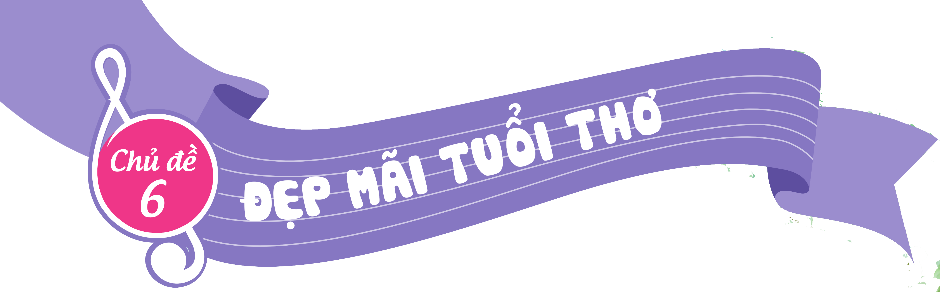 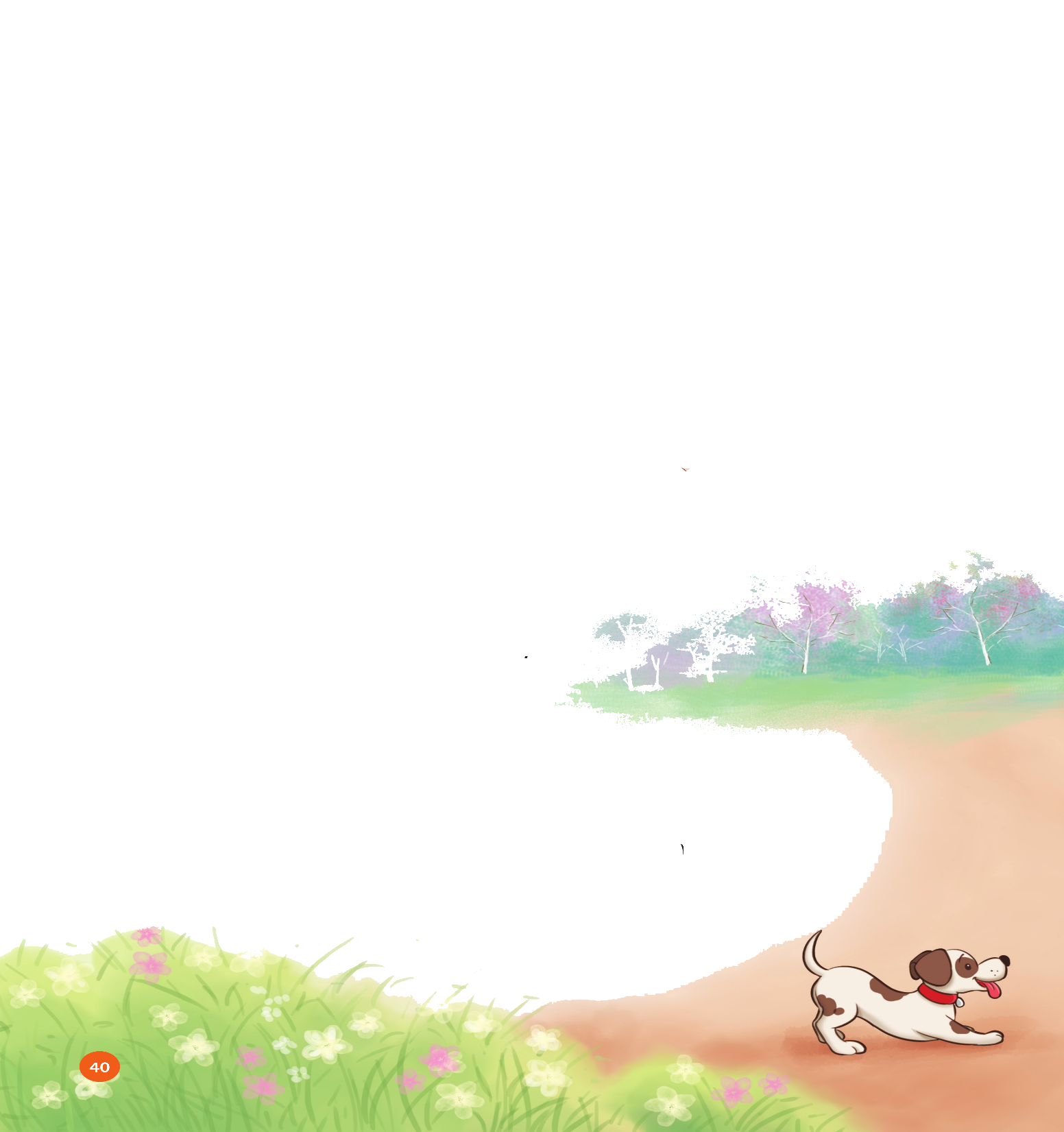 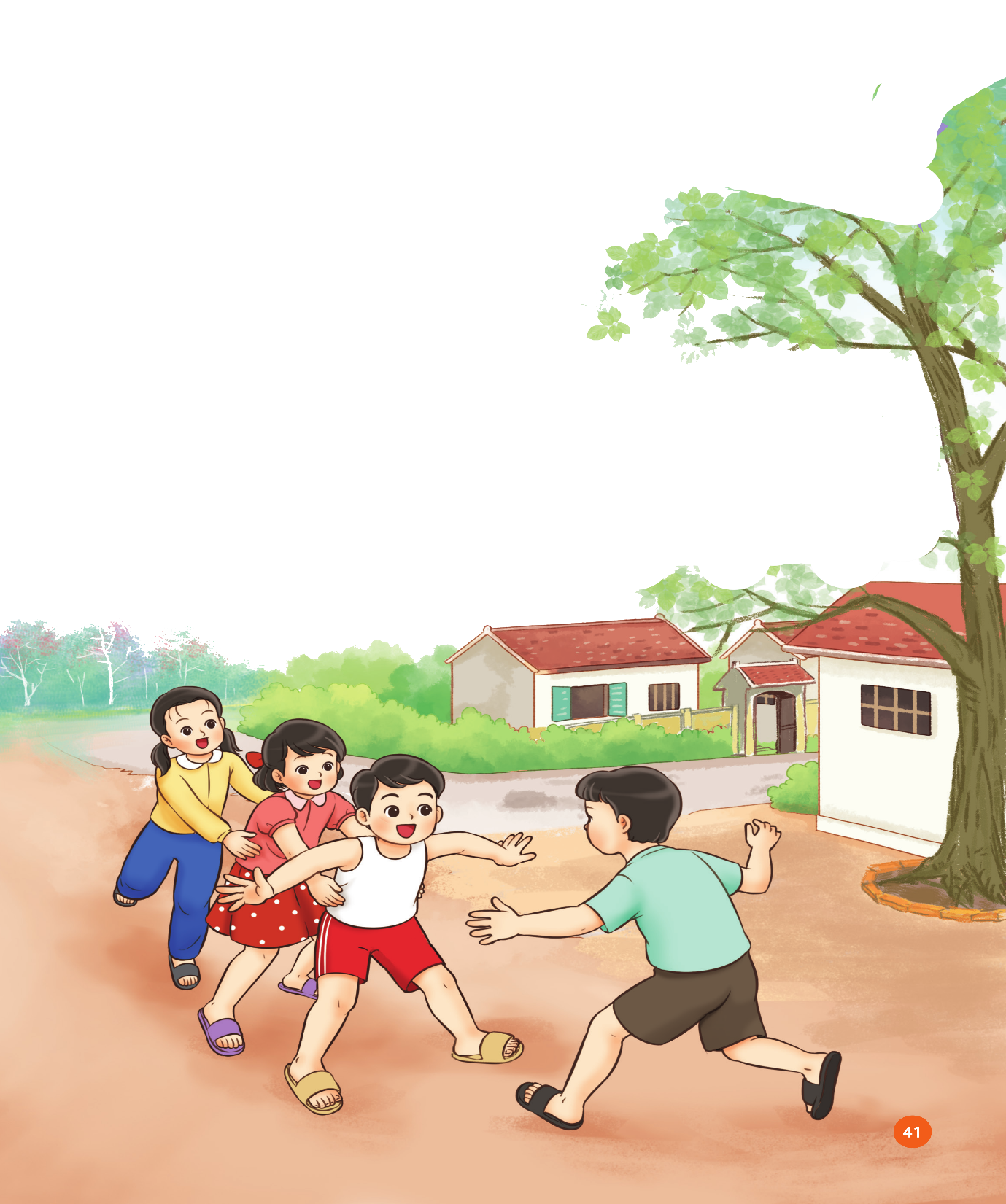 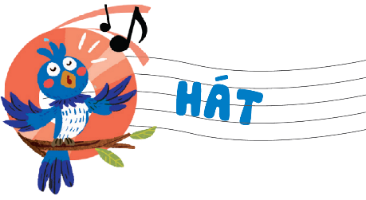 TIẾT 23
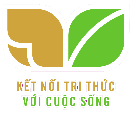 HỌC HÁT BÀI: ĐẸP MÃI TUỔI THƠ
Nhạc và Lời: Bùi Anh Tôn
Hoạt động hình thành kiến thức mới
Giới thiệu tác giả, tác phẩm
Nhạc sĩ Bùi Anh Tôn sinh năm 1962 tại Sơn Tây – Hà Nội, quê quán Thành Phố Thái Bình, hiện là chuyên viên phụ trách Bộ môn Âm nhạc thuộc Sở Giáo dục và Đào tạo Thành phố Hồ Chí Minh.
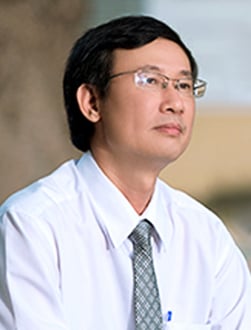 Bài hát Đẹp mãi tuổi thơ là bài hát có sắc thái vui tươi thể hiện thiên nhiên hòa chung vui với các bạn nhỏ đang có 1 tuổi thơ đẹp trong đó có tình bạn thiết tha được sự yêu thương của thầy cô
Hát mẫu
Đọc lời ca
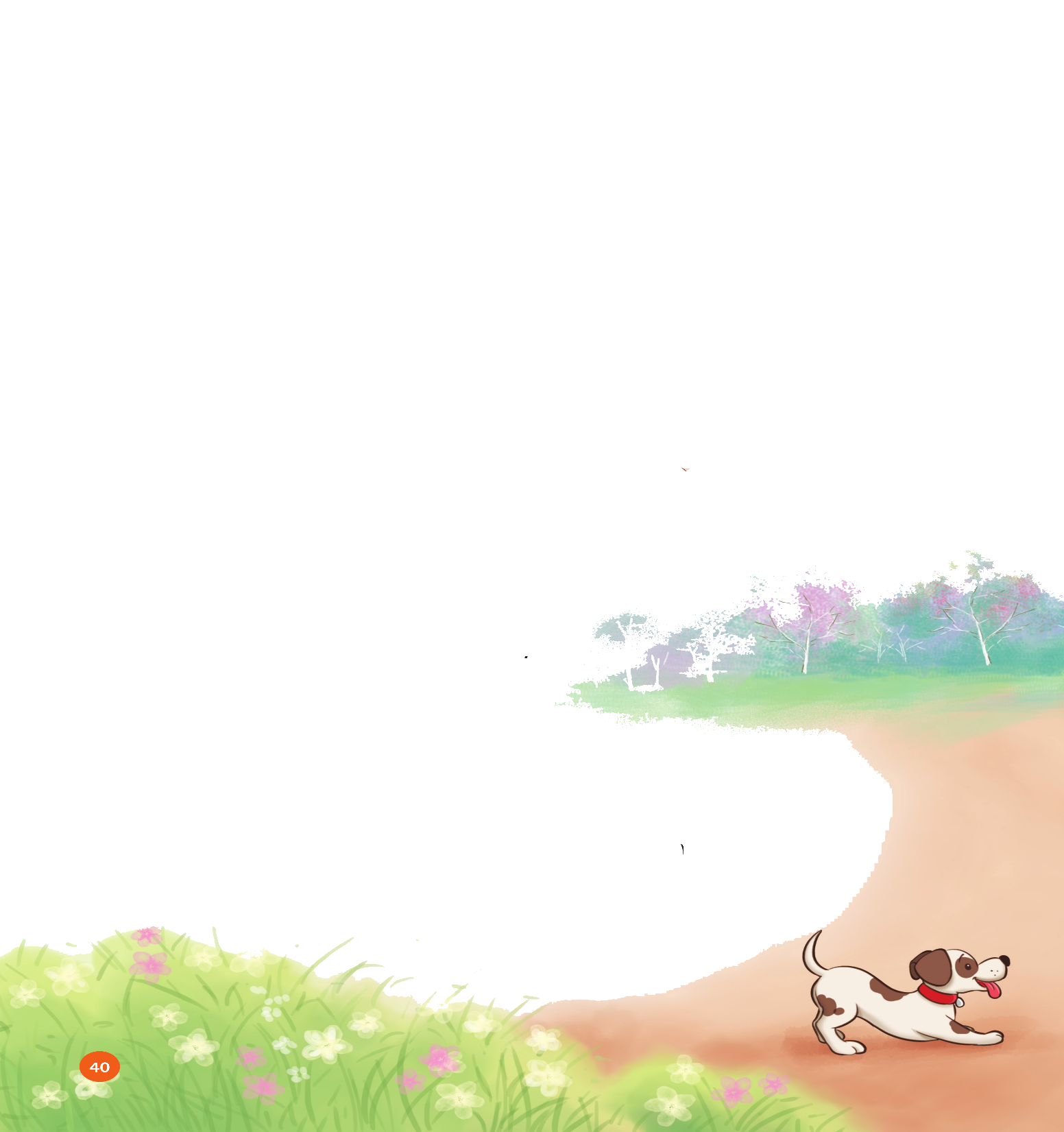 Câu hát 1: Nắng lên rồi ... môi xinh.
Câu hát 2: Gió rung cây ... điệu múa.
Câu hát 3: Tuổi thơ ơi ... muôn khúc ca.
Câu hát 4: Còn mãi mãi ... thiết tha.
Chia câu lời 2 như lời 1.
Học hát từng câu
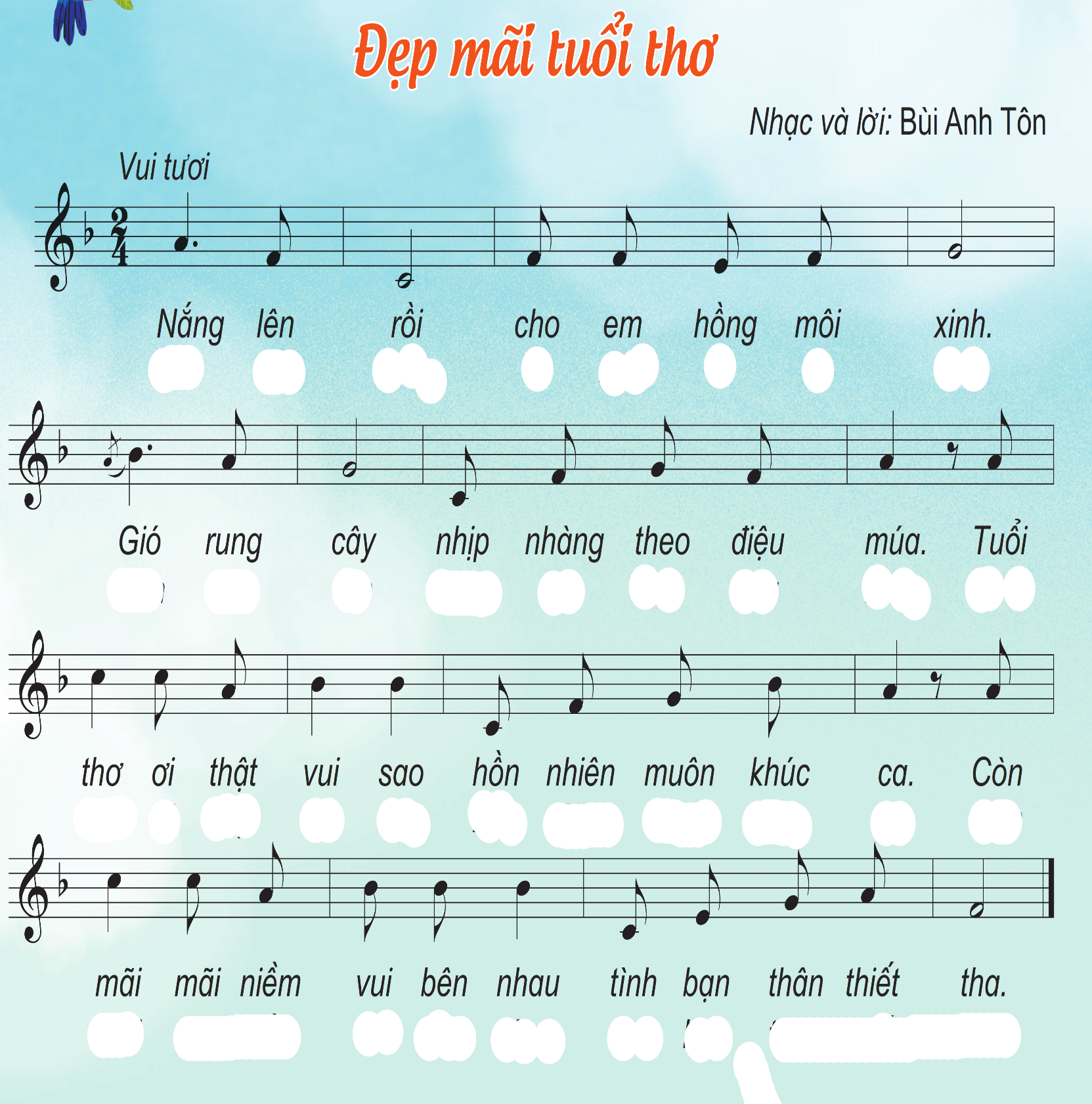 Lời 1
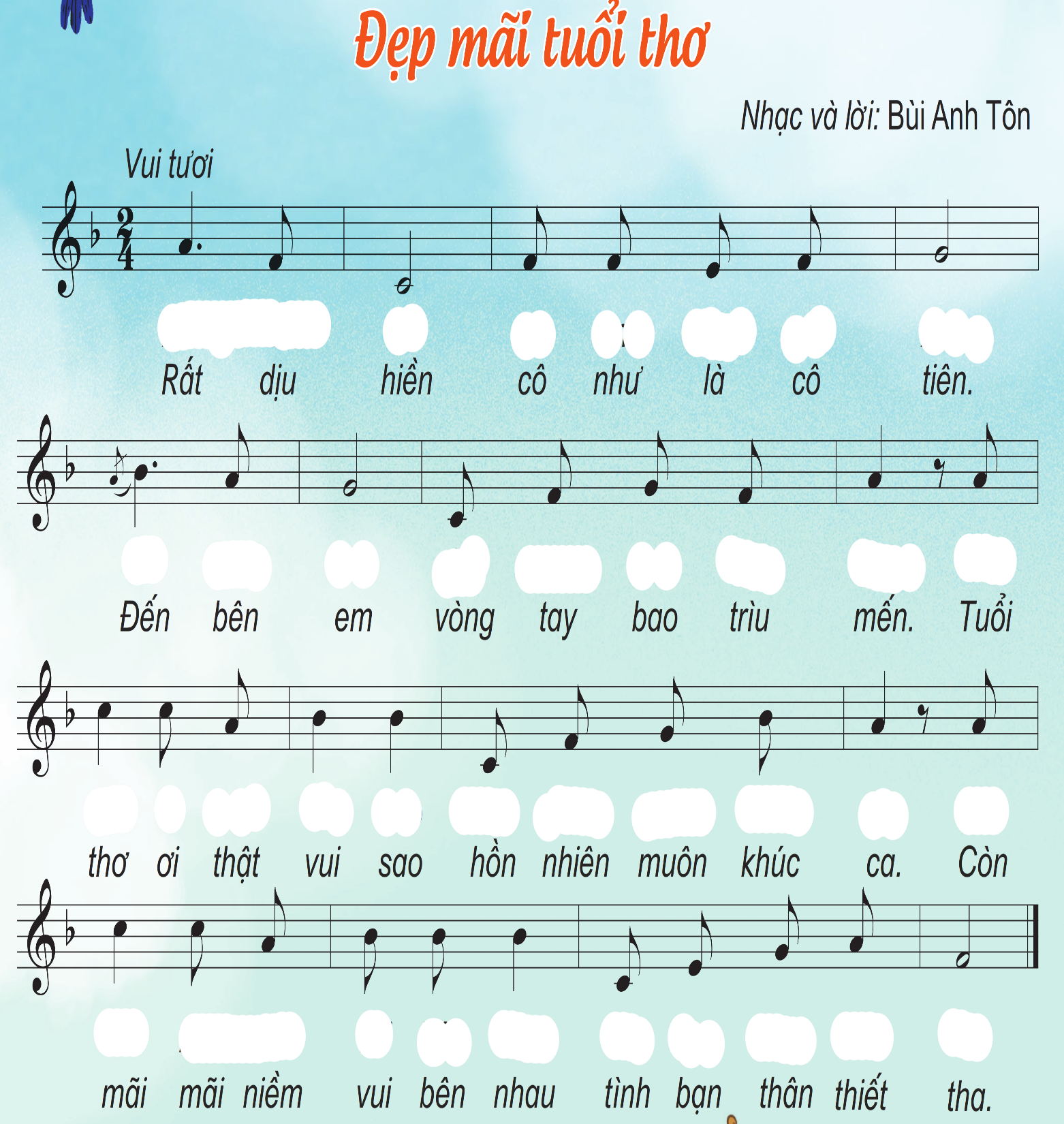 Lời 2
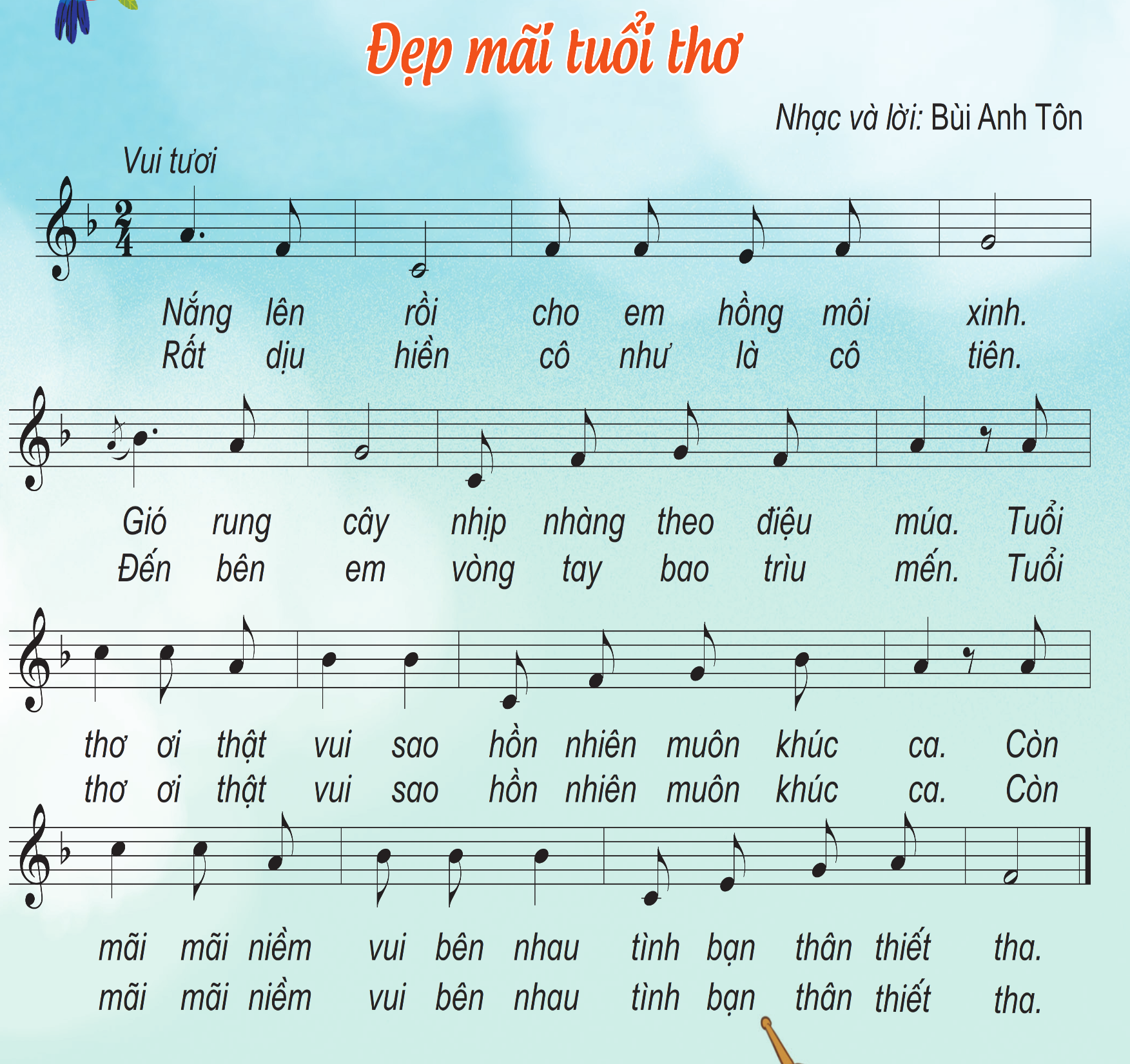 Hoạt động thực hành luyện tập
Cả bài các hình thức
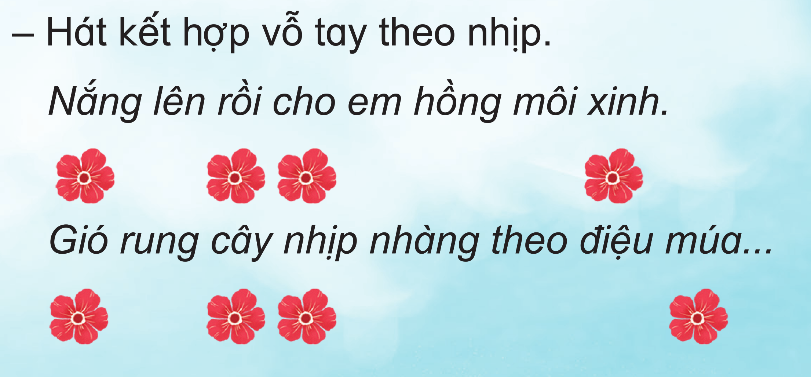 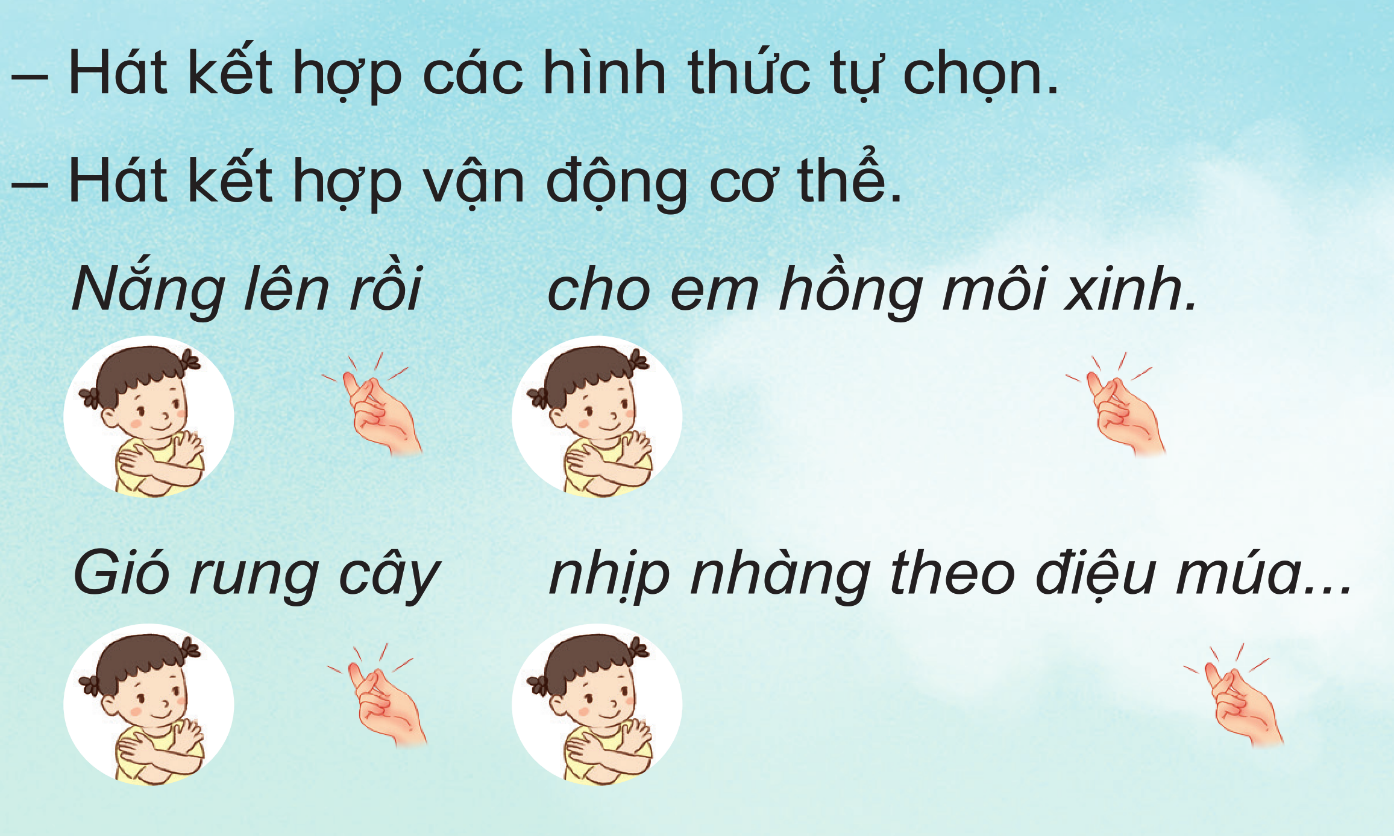 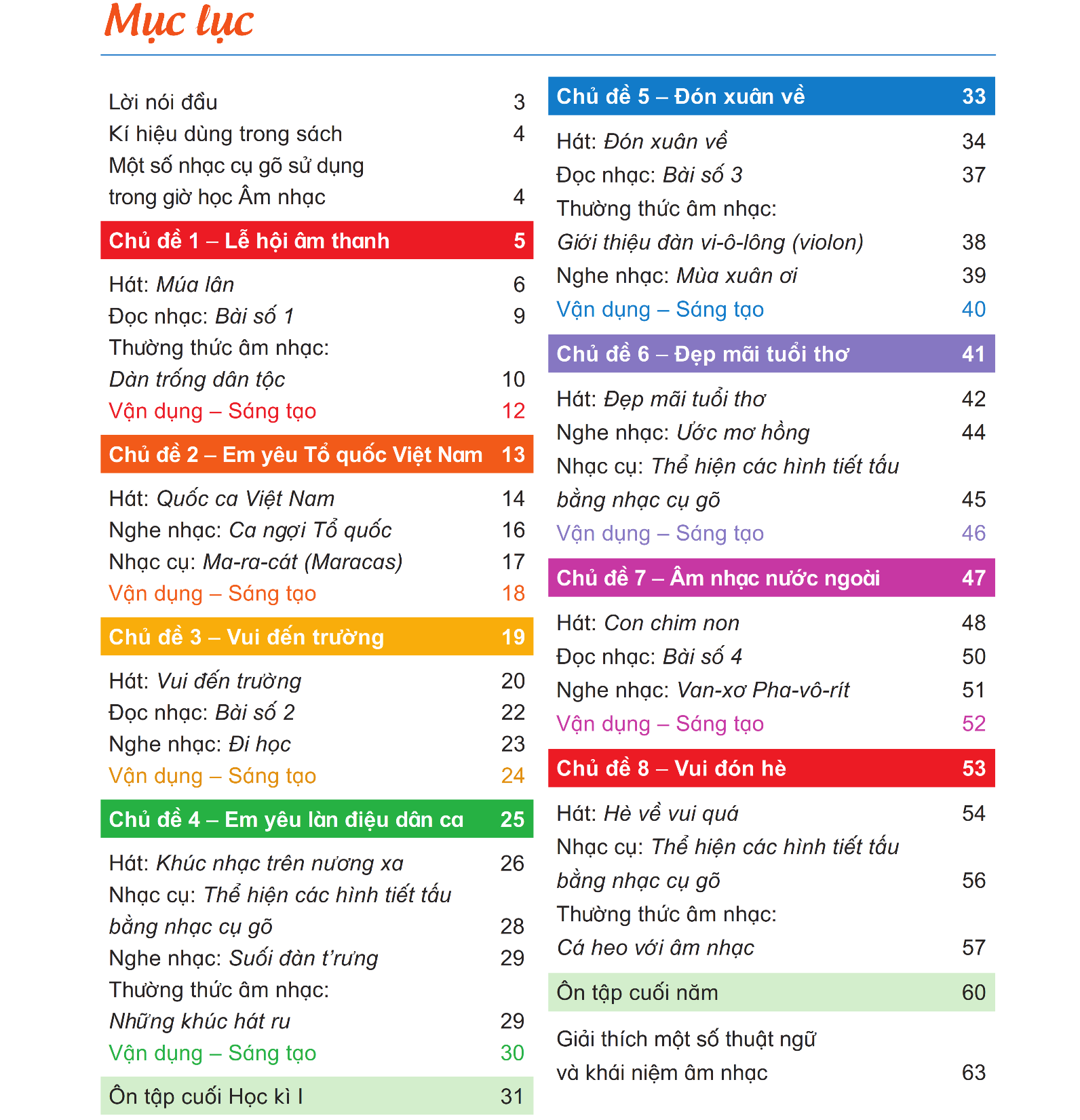 GIÁO DỤC, CỦNG CỐ DẶN DÒ
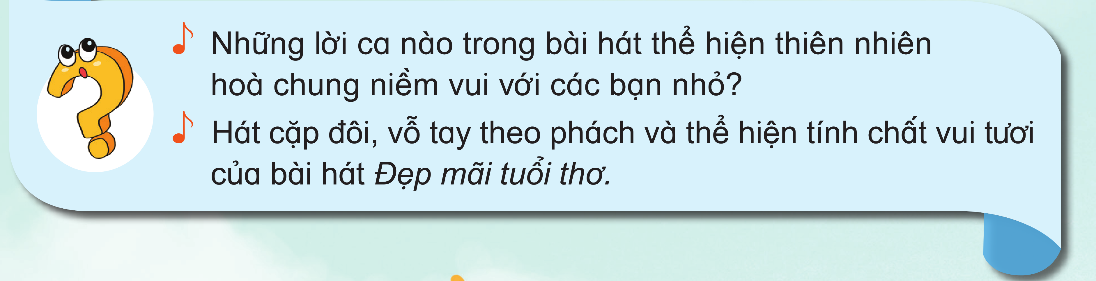 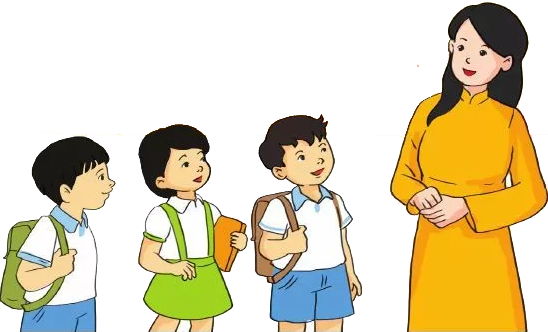